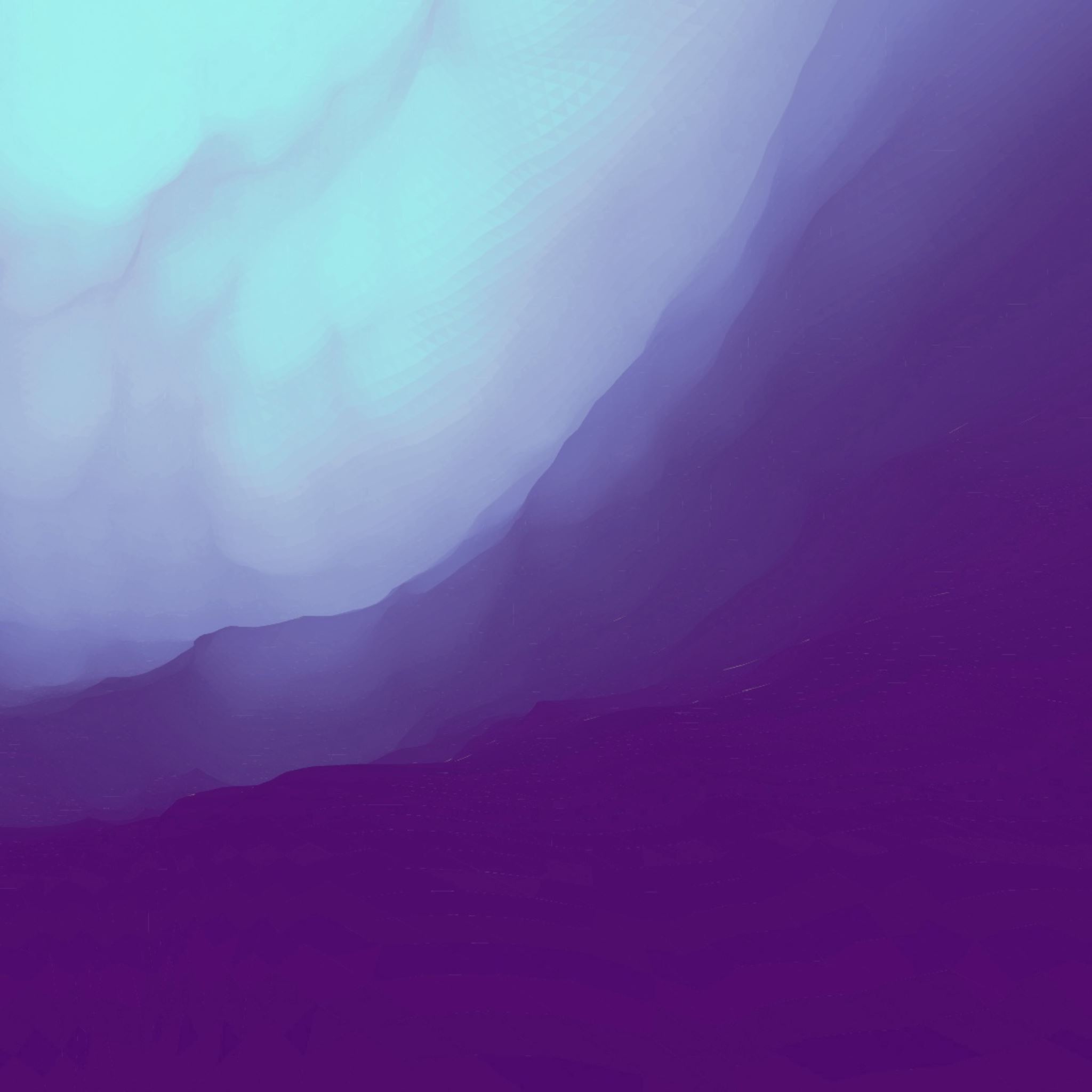 PA (physicians associate)
Should the job and title be changed/ banned or remain?
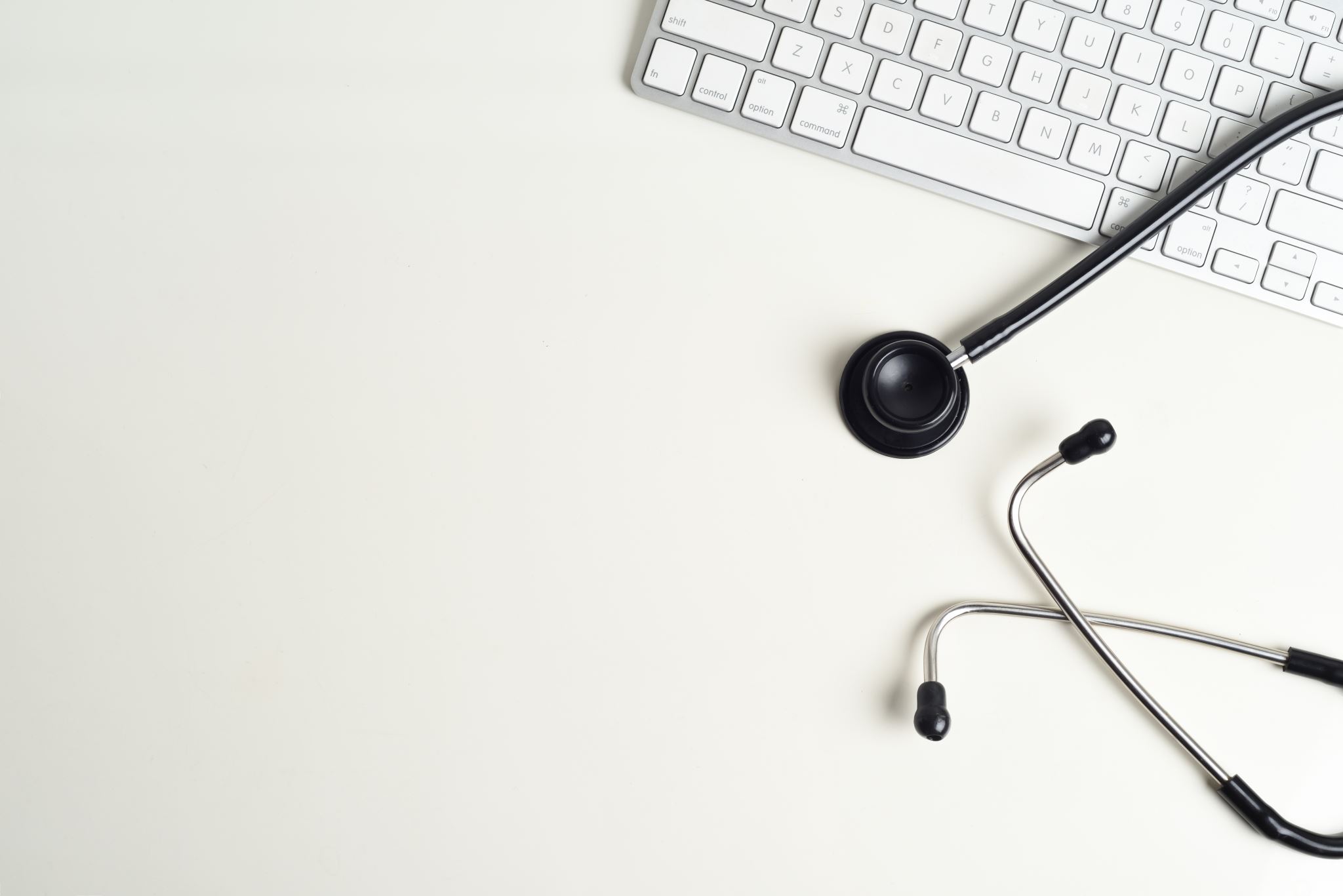 Physicians associate
A PA works within the hospital and helps to see patients. 
They wear the same uniform as doctors and may introduce themselves the same 
PA’s have a shortened version of medicine as the training only lasts 2 years 
They perform similar jobs to junior doctors and they are supervised by doctors
PA’s relay information back to doctors.
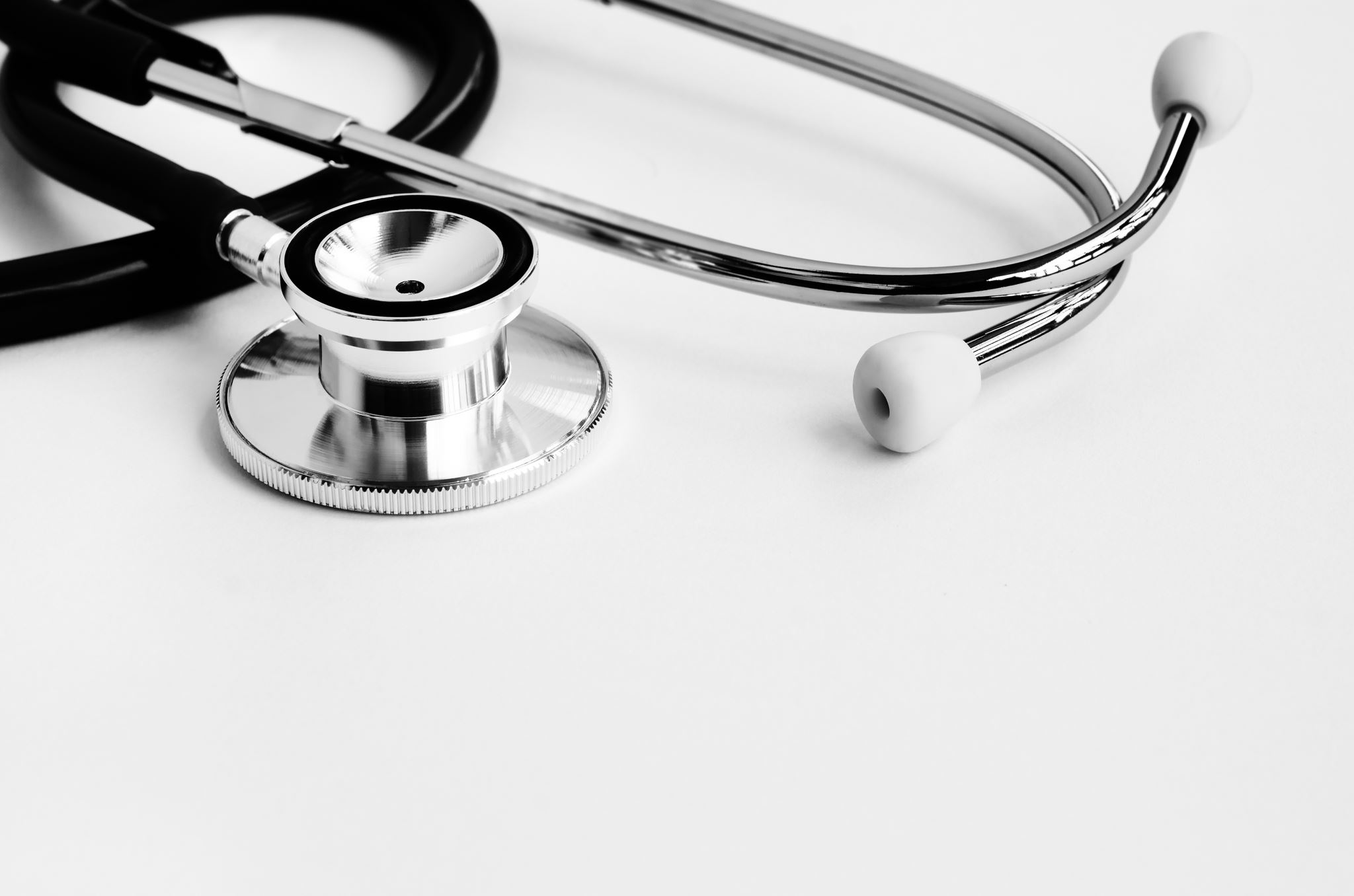 Problems with the PA position
Misleading appearance- patients may think they are being seen by a doctor but they aren’t 
They do not have the same knowledge and experience as a junior doctor/ F1 or F2
They may leave information out when relaying it back to a doctor or not know the urgency of situations 
They can work at a GP straight out of university but others cant until after F2 however they are less qualified
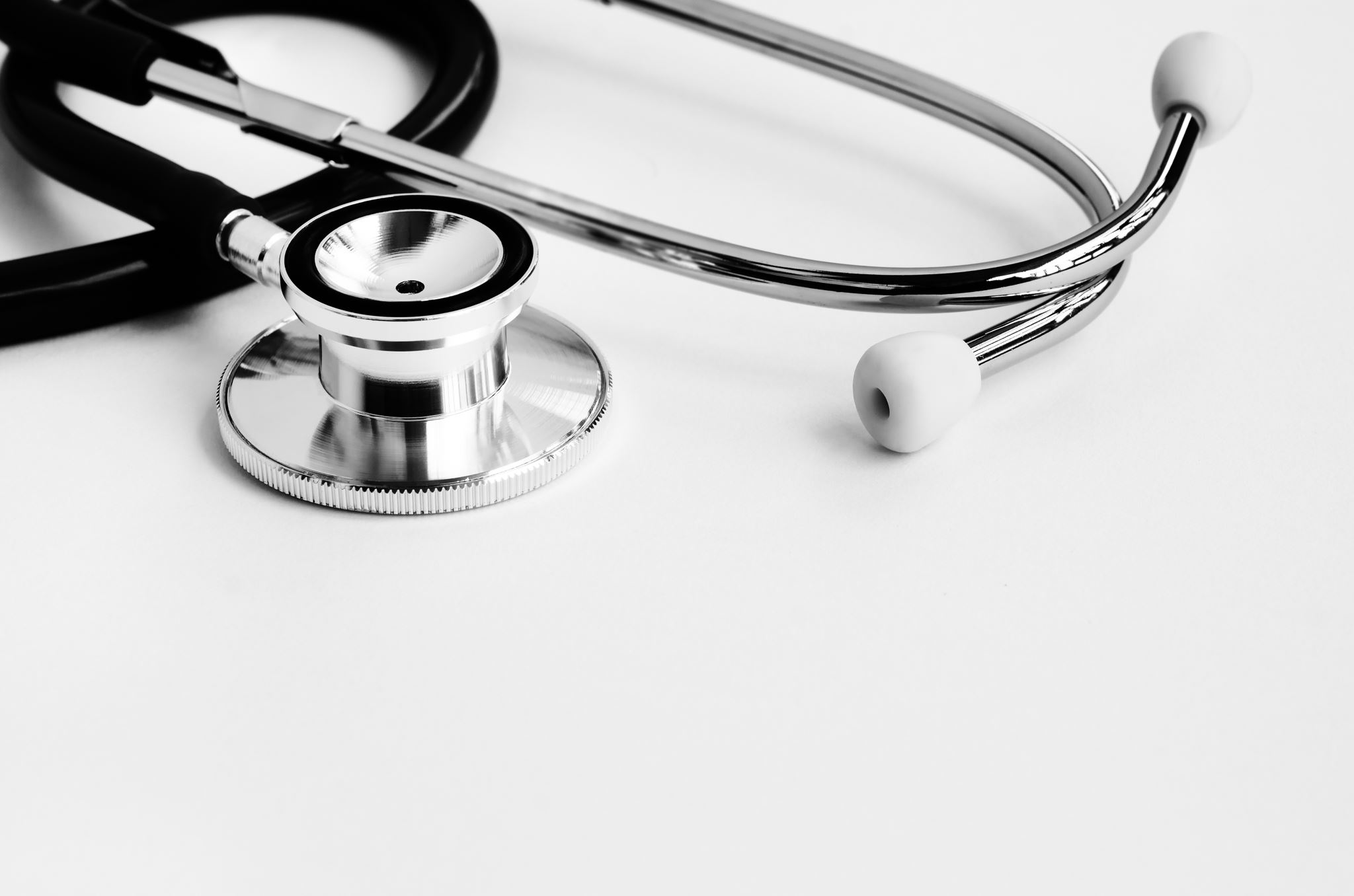 There has been a campaign by the British Medical Association (BMA) for the position to be renamed as doctors assistant or just assistant with large name tags as this is more clear to patients as to who they are being seen by. 
There has been a lot of cases of people passing away due to misunderstanding and confusion, they’re lack of qualifications to treat patients, leaving information out
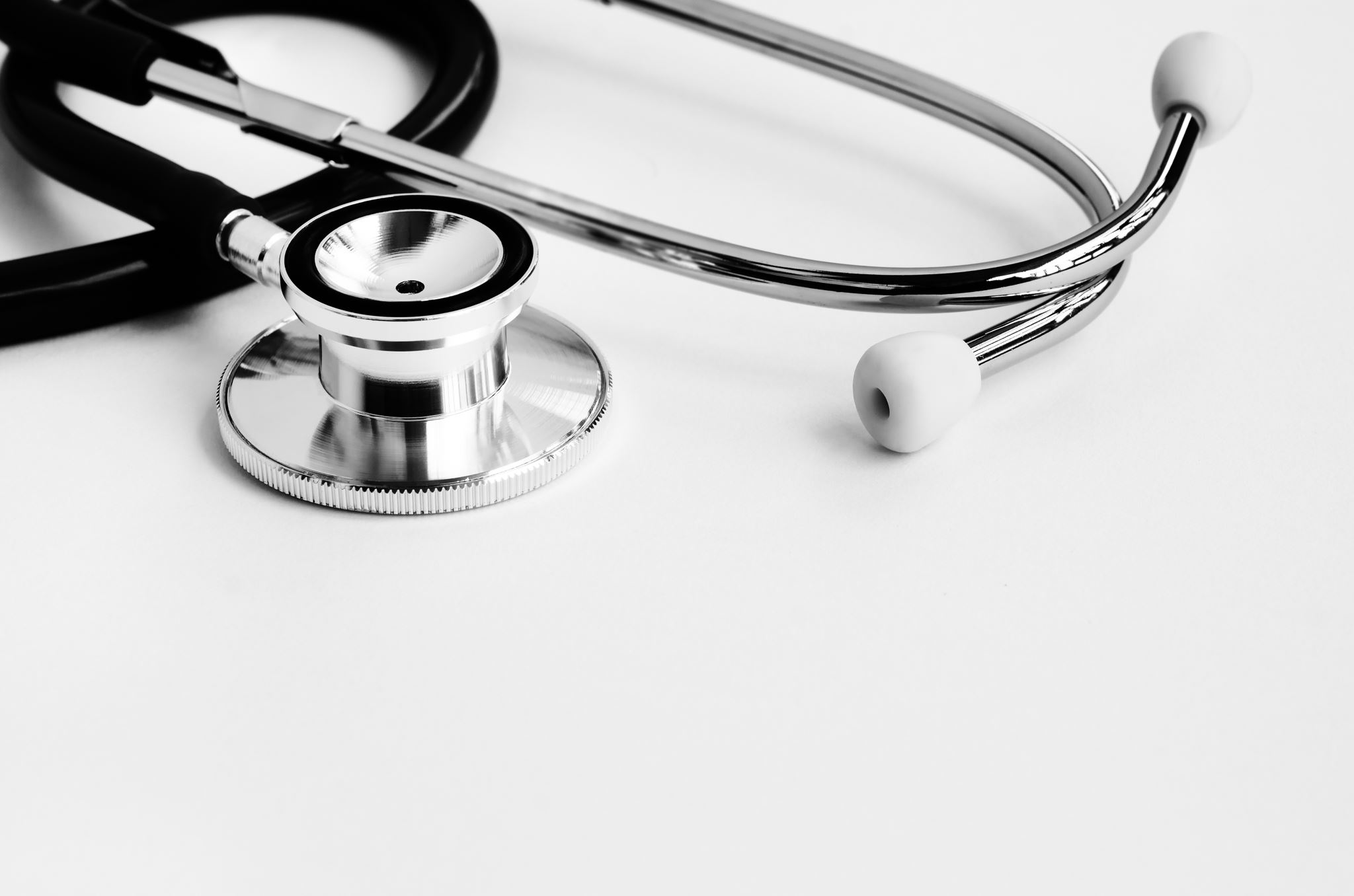 Solutions
There is a role for them but NOT what it currently is 
They may be good admin roles, relives pressure off F1/F2 (junior doctors) 
Medicine is a very competitive field, jobs, location, speciality